People God UsesHebrews                 11:32-34
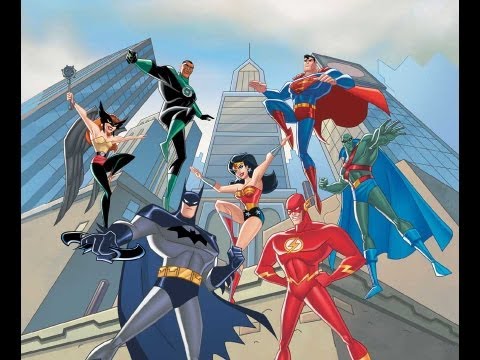 1. God uses ordinary people.
2. God uses forgiven people.
3. God uses courageous people.
4. God uses 
careful 
people.
5. God uses convinced people.